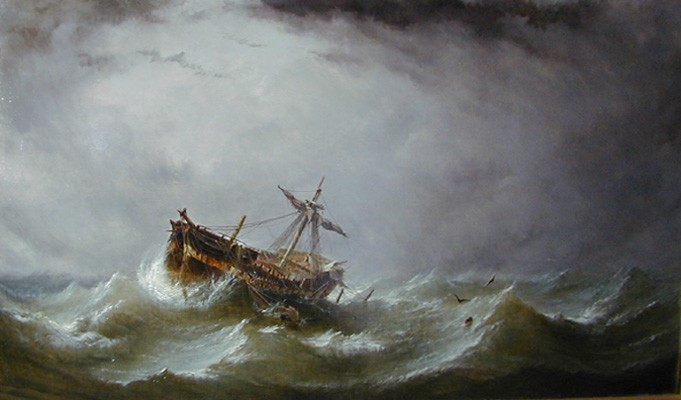 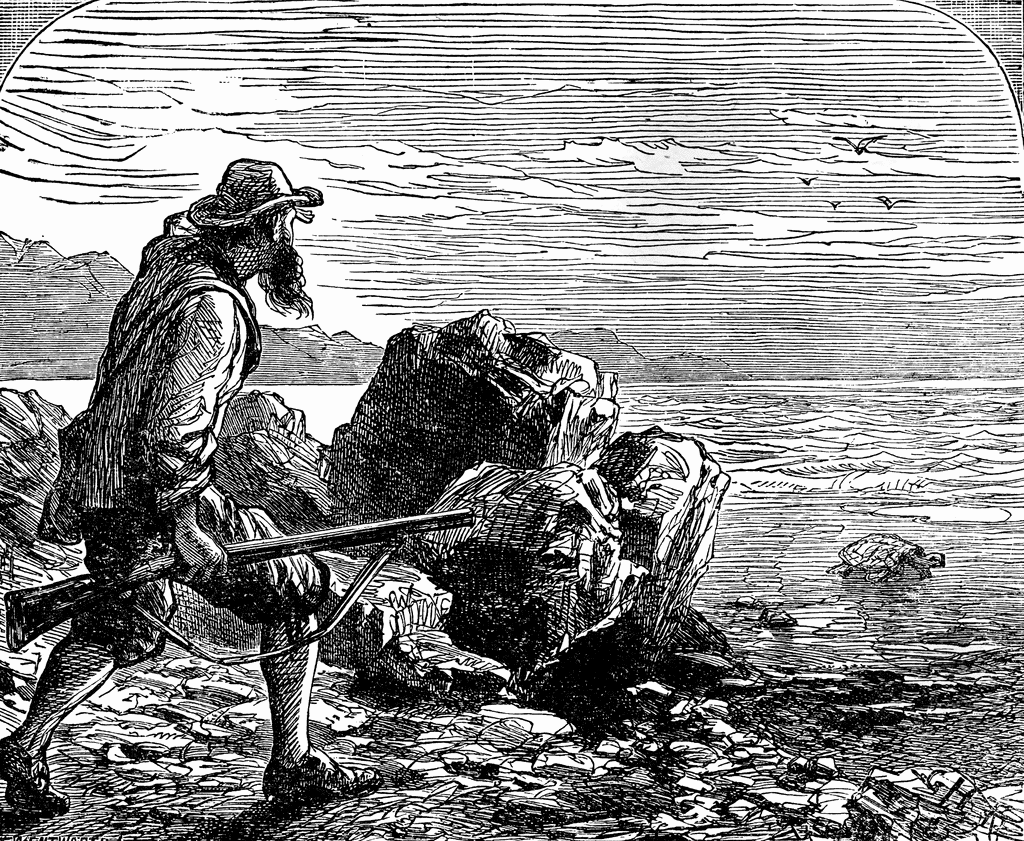 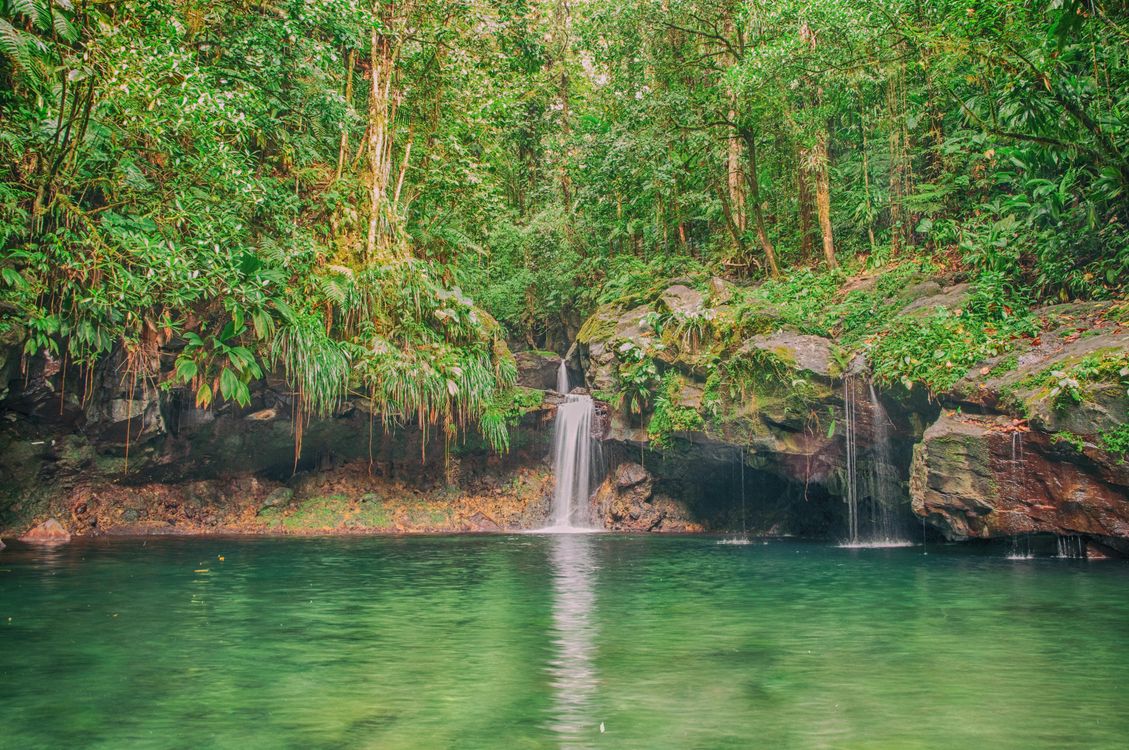 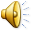 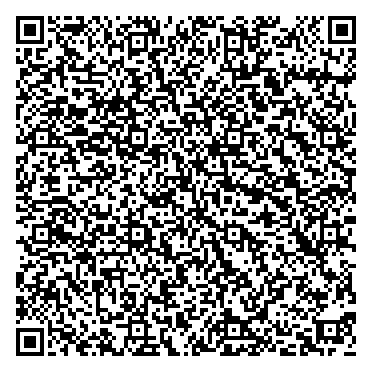 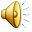 История, которую один из путешественников рассказал своим знакомым, обросла новыми подробностями. Не совсем обычное путешествие превратилось в легенду. И уже наши современники встречают памятники, которые  рассказывают им о покорении необитаемого острова нашей дружной командой.
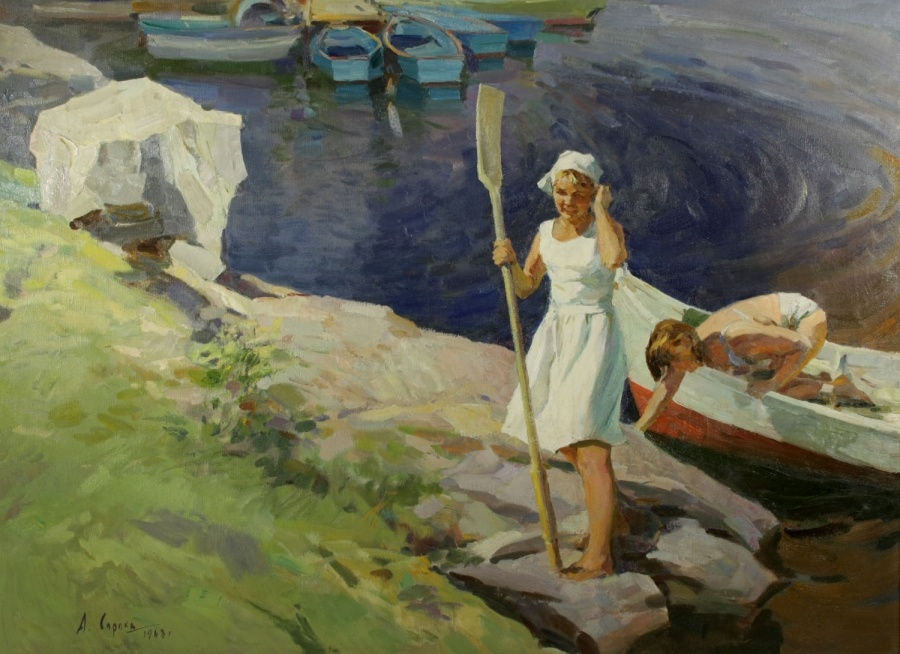 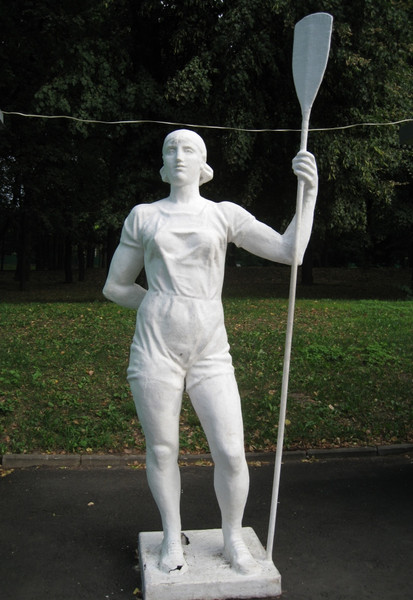 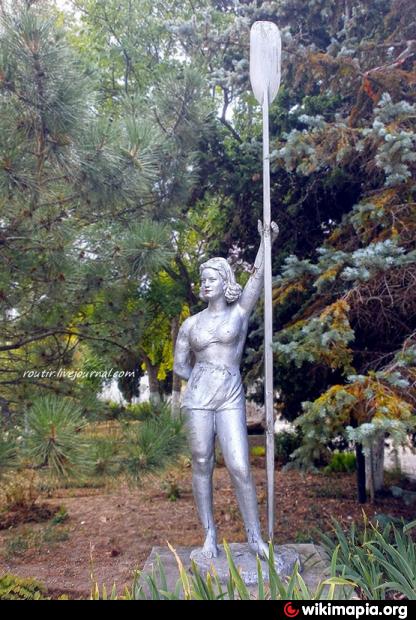 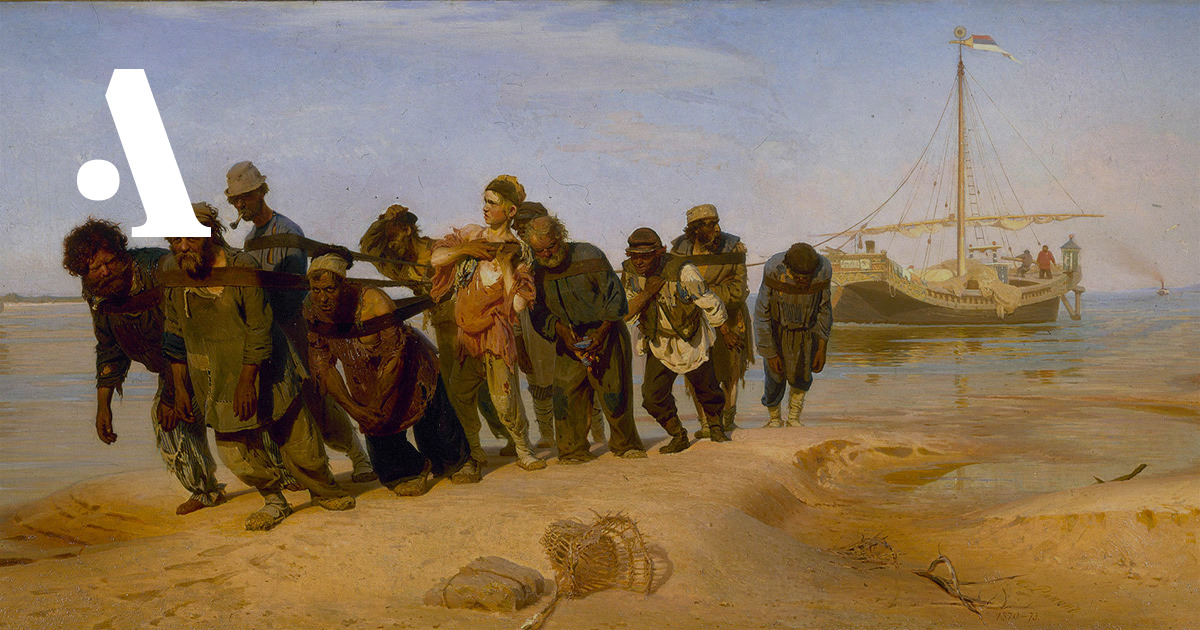 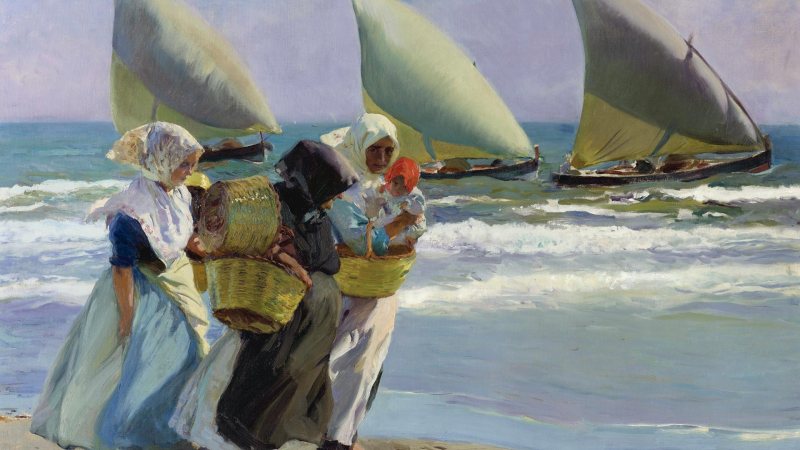 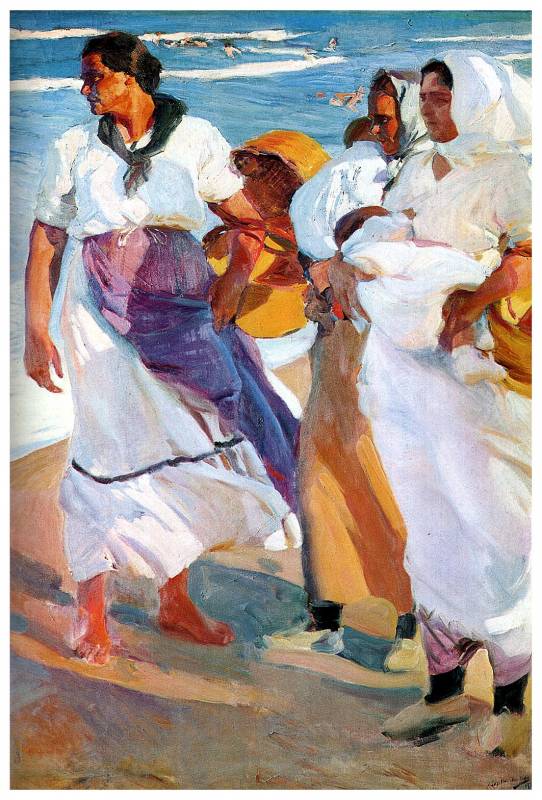